Snijbloemen
Verzorging + maken korenschoof gebonden boeket
Wat is een snijbloem?
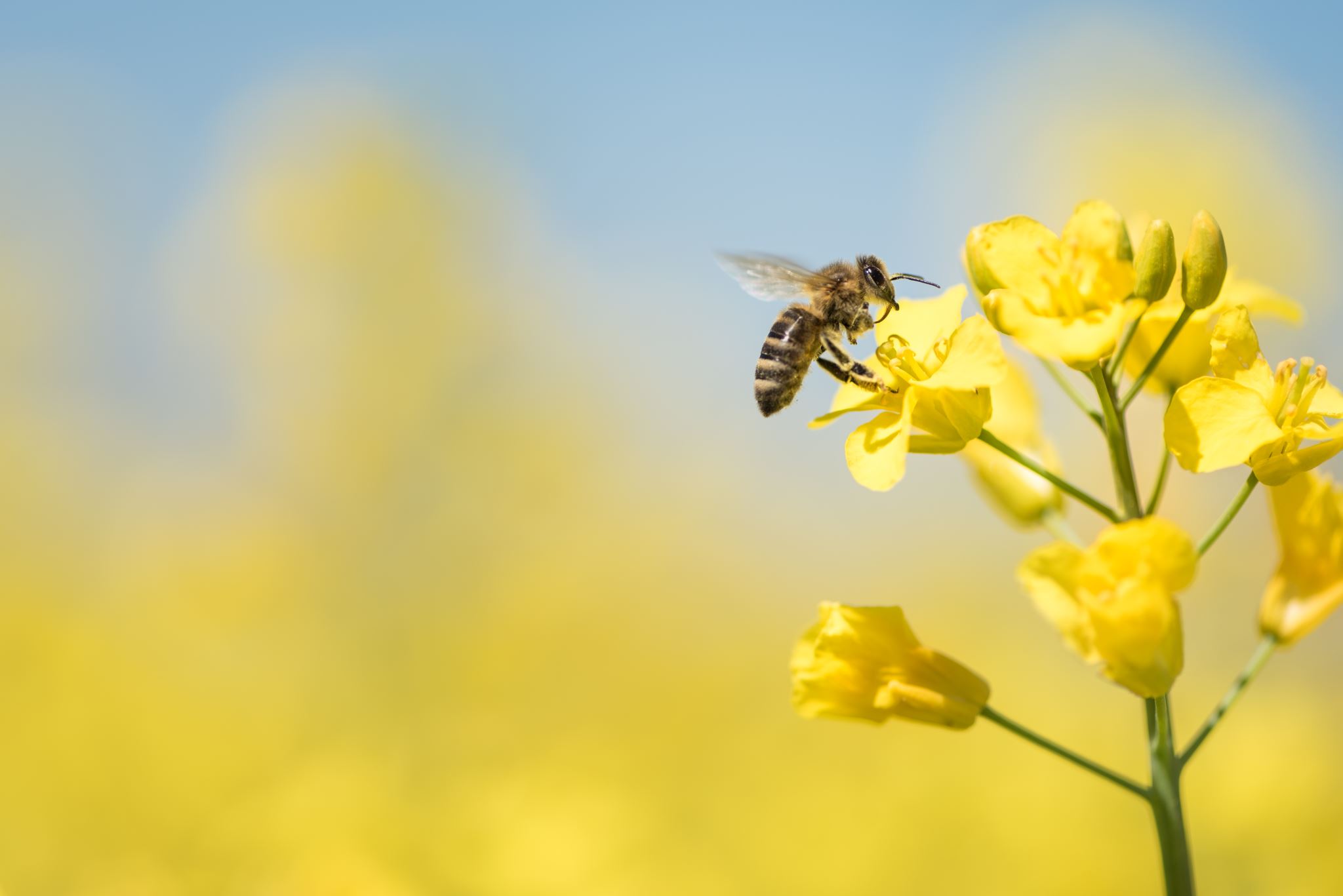 Bloem gesneden van een plant (heester, vaste plant, kamerplant o.i.d.);
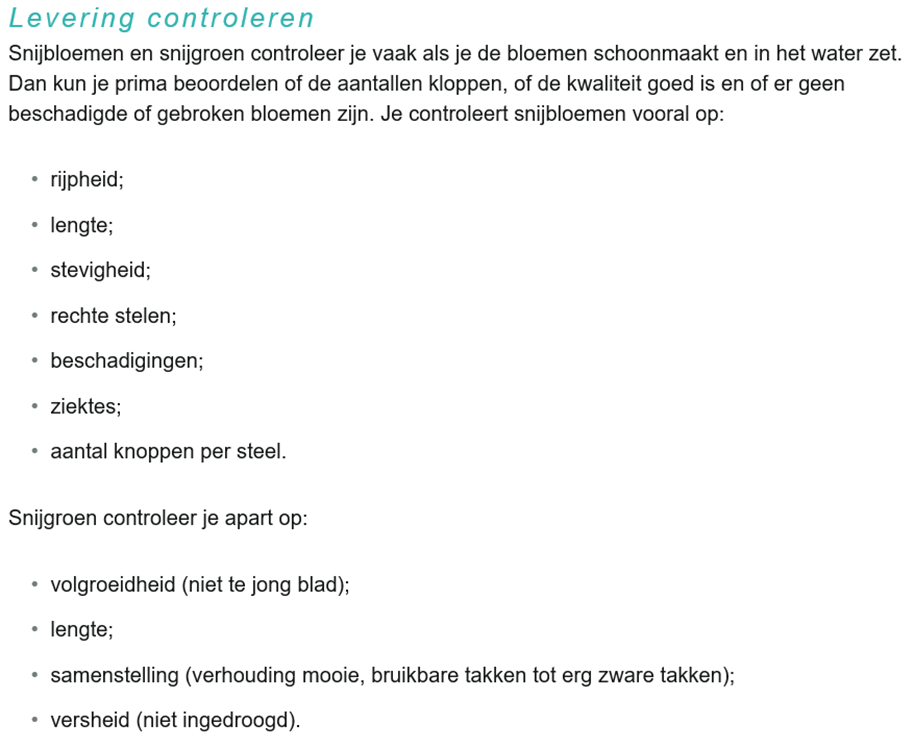 Schoonmaken en op water zetten
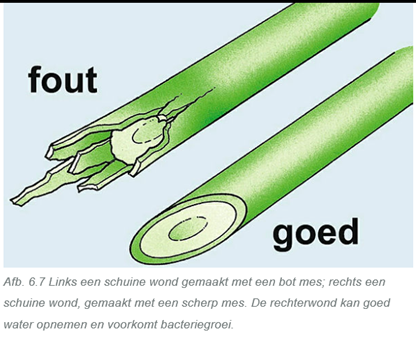 Vaas vullen met water  (iets meer dan de helft)+ snijbloemenvoedsel;

Bloemen met een harige steel minder water in de vaas;

1/3 van de steel, het blad verwijderen om bacteriegroei te voorkomen/verminderen;

Schuin afsnijden met scherp mes, niet knippen!
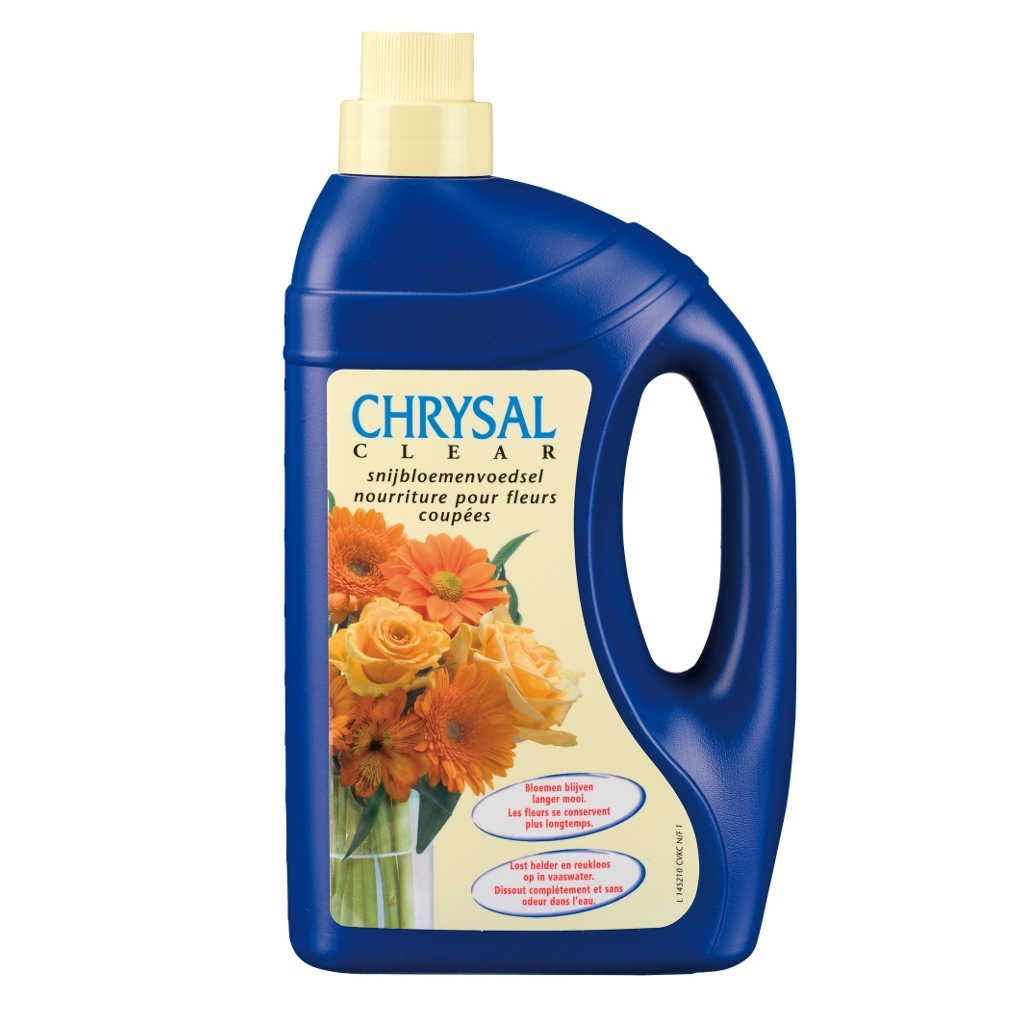 Snijbloemenvoedsel
Suikers en bacteriedodend middel;

Beter openen van de bloem;
Een mooiere bloemkleur;
Minder gevoelig voor ethyleen;
Langere houdbaarheid.
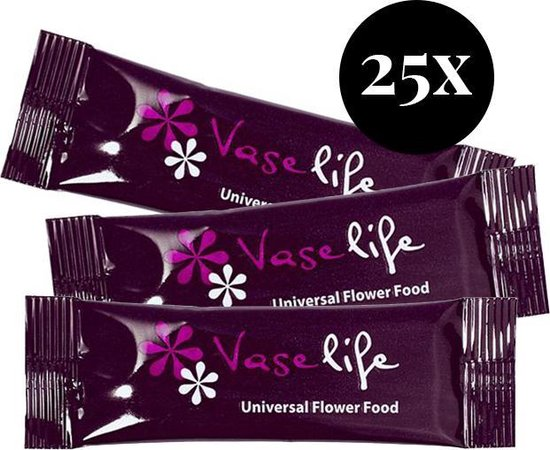 Korenschoof gebonden boeket
Oefenen…